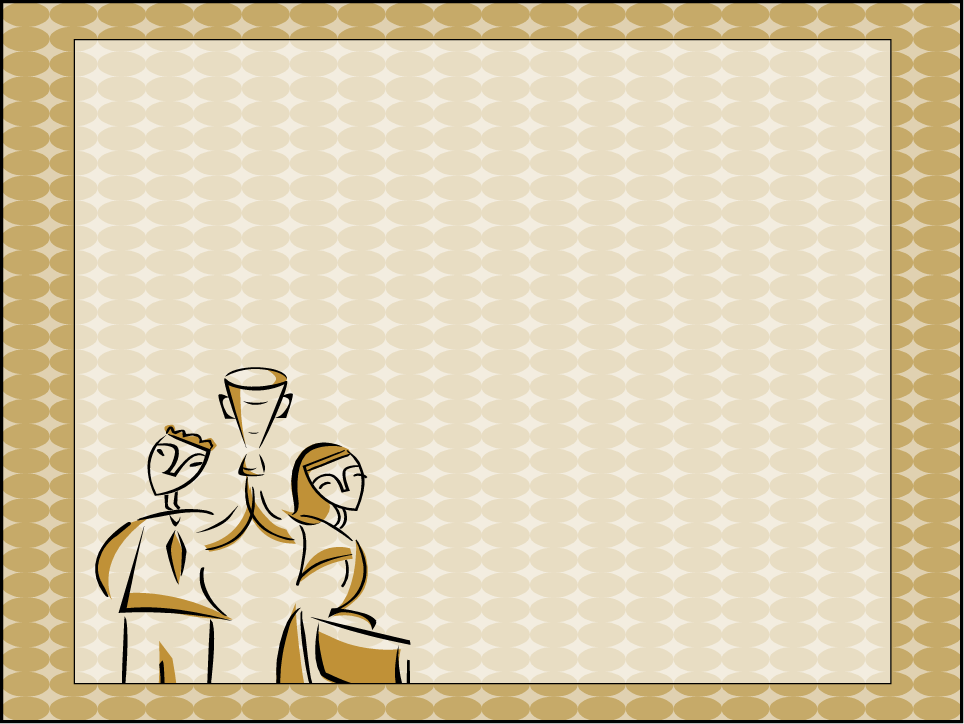 COMPANY NAME PRESENTS
Employee of the Month Award
To


EMPLOYEE NAME
June 6, 2017
		













	Presenter’s Name and Title